Exploring the Effect of non-Newtonian Viscosity on the GIA Process with Software Package CitcomSVE 
Zhong, S.J., University of Colorado at Boulder
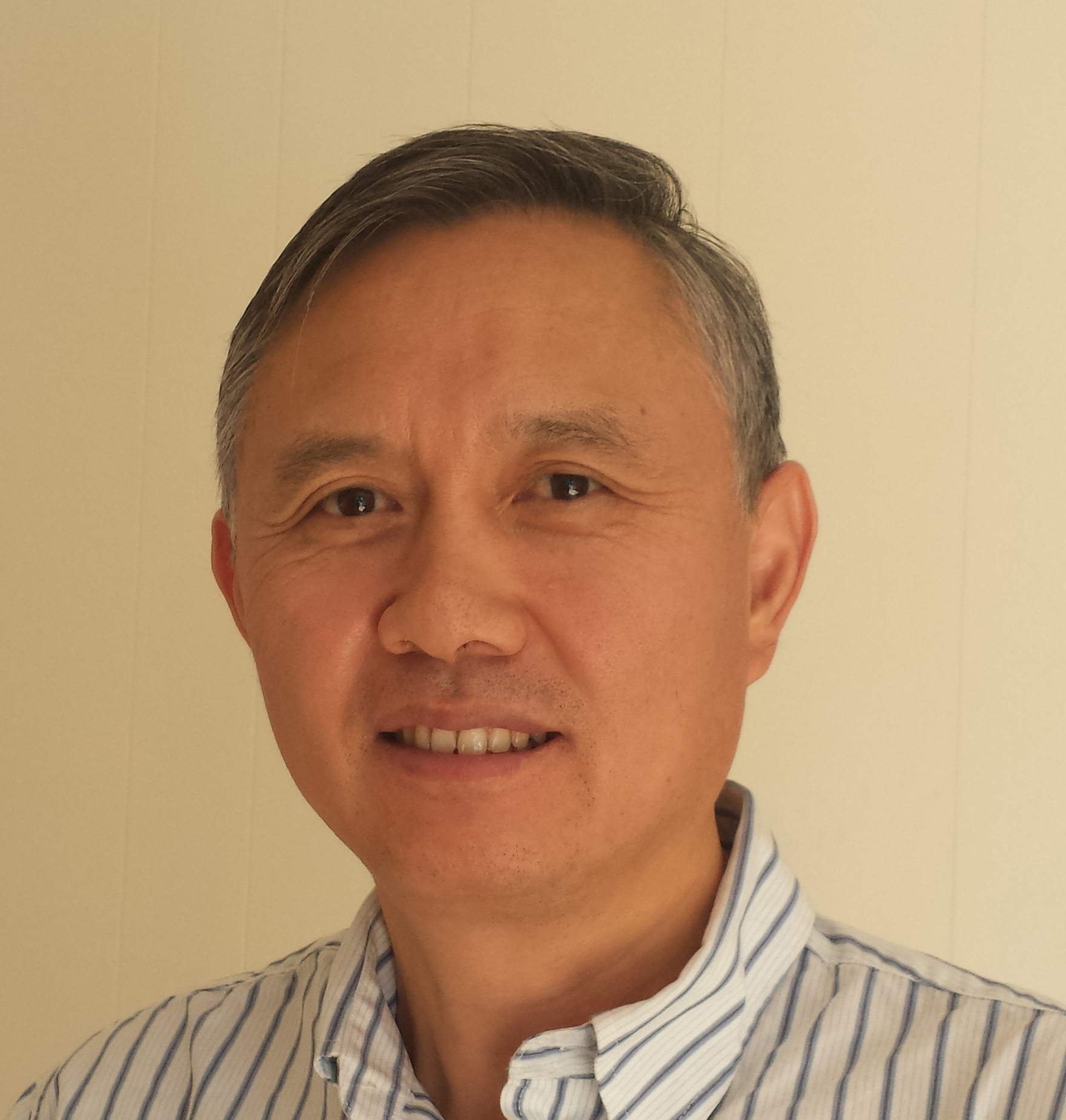 Poster
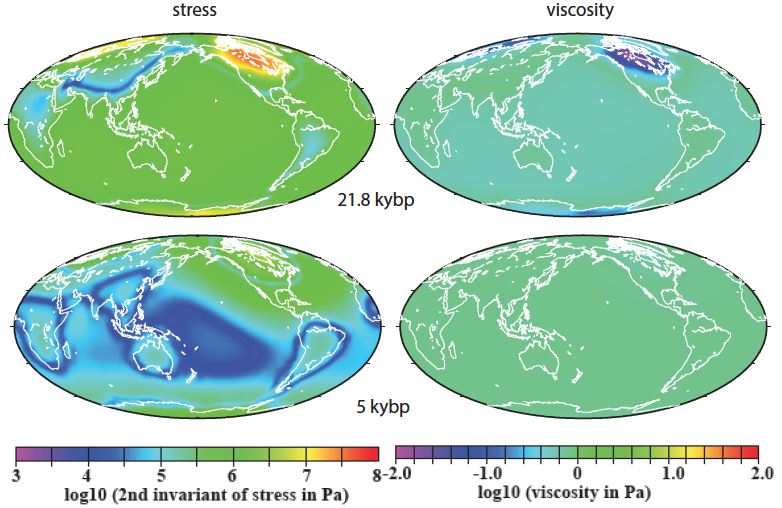 Figure Caption:
Stress (left) and effective viscosity (right) in the upper mantle at two different times. Stress of ~100 MPa beneath North America in the upper mantle is induced by ice-loads at the last peak of glaciation and can have significant effects on mantle viscosity due to stress-dependent viscosity. Such effects are time-dependent as ice-loads are time-dependent. The calculations are made using a new software package CitcomSVE that using finite element techniques, solves for Earth’s deformation in response to surface and tidal loads for Earth’s mantle and crust with 3-D viscoelastic structures.
Background:
GIA, sea-level change and GRACE.
Effects of 3-D Earth viscoelastic structure.
Ice-loads cause mantle stress that affects mantle viscosity to change.
3-D viscosity’s effects to be quantified.
Analysis:
A new 3-D finite element package CitcomSVE is developed and runs on massively parallel computers efficiently.
GIA models are computed to test the effects of non-Newtonian rheology.
Findings:
~100 MPa stress is generated in the upper mantle below North America at the peak of last glaciation, which may cause a factor of 30 viscosity reduction locally.
Significance:
The primary goal of this project is to explore the effects of 3-D viscosity due to thermal and stress effects on GIA process and to quantify the uncertainties of such structures on GIA related observations including GRACE.
CitcomSVE is a robust and efficient computational package for calculating Earth’s elastic and viscoelastic deformation.